Жизни блаженство в одной лишь любви
Сапсай Е.С., учитель русского языка и литературы 
(237-553-981)
Густав Климт. Любовь
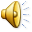 Тебе любовь – как высшая награда…
Франческо Петрарака 
(1304-1374)        
поэт,
 родончальник гуманистической культуры Возрождения
Любовь – над бурей поднятый 								маяк,
Не меркнущий во мраке и тумане.
Любовь – звезда, которою моряк
Определяет место в океане.
Уильям Шекспир
(1564 – 1616) англ.драматург, поэт, актёр
Любовь – неведомая страна, и мы все плывём туда: каждый на своём корабле, и каждый из нас на своём корабле капитан и ведёт корабль своим собственным путём.
М.М.Пришвин
(1873-1954)
Только влюблённый имеет право на звание человека 
А. Блок 
(1880 - 1921)
«Жизни блаженство в одной лишь любви…»
Любовная  лирика Ф.И.Тютчева
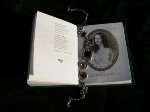 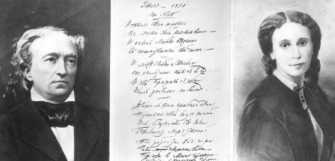 Цель урока:

	Продолжая знакомиться с творчеством Ф.И. Тютчева, определить,  каково его представление о любви (его "формулу" любви) и как оно отразилось в его творчестве.
Особенности поэзии «чистого искусства»:
1. Поэзия намеков, догадок, умолчаний;
2. Стихи не имеют сюжета: лирические миниатюры передают не мысли и чувства, а «летучее» настроение поэта;
3. Искусство не должно быть связано с жизнью;
4.Поэт не должен вмешиваться в дела бедного мира;
5. Поэзия для избранных.
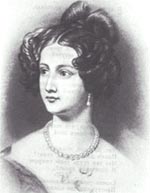 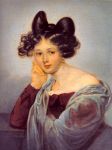 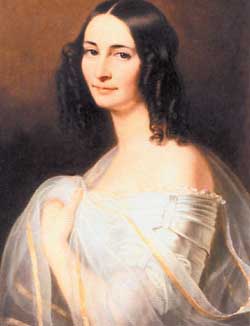 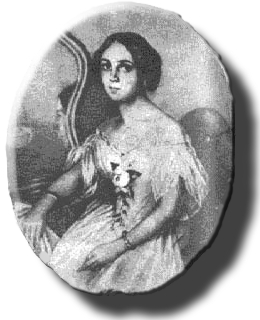 Амалия фон Лерхенфельд
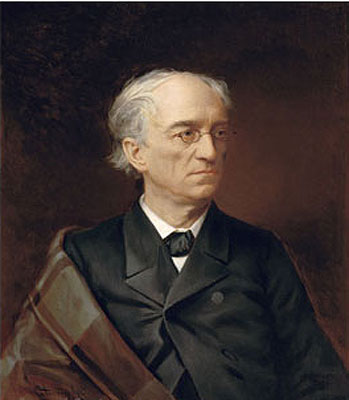 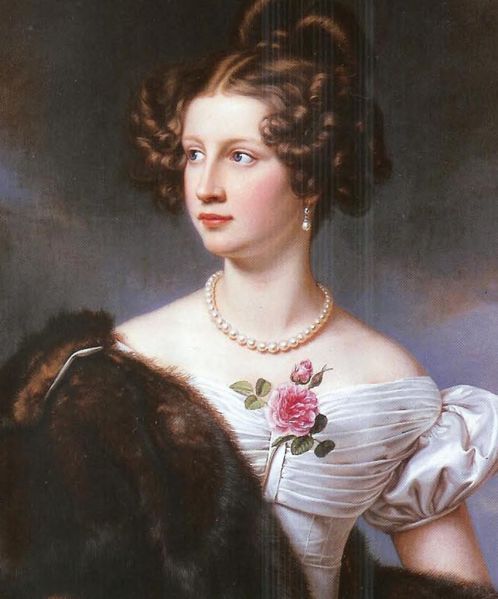 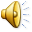 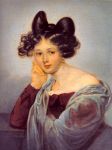 Эмилия Элеонора 
Петерсон
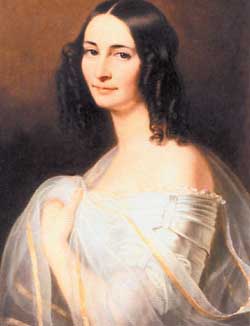 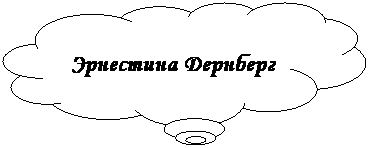 Цикл - группа стихотворений, посвященных одному лицу, объединённых общей мыслью и темой.
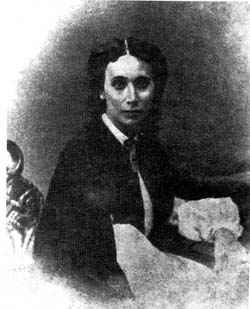 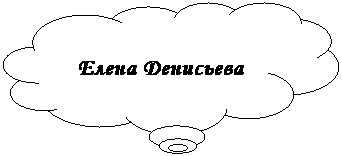 страдание
борьба
рок
ЛЮБОВЬ
боль
безнадёжность
трагедия
поединок
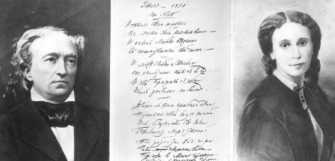 Цель урока:

	Продолжая знакомиться с творчеством Ф.И. Тютчева, определить,  каково его представление о любви (его "формулу" любви) и как оно отразилось в его творчестве.
Дома:
Сделать письменный анализ стихотворения Ф.И.Тютчева о любви.
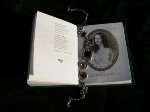